Violence Against Migrants and Refugees: Analyzing Causes and Effective Policy Response
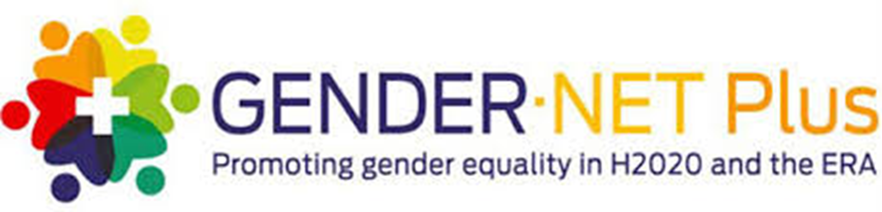 3 years
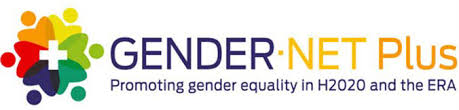 3 years
Gender-Net Plus joint call on Gender and UN Sustainable Development Goals
International Consortium
 Canadian Team: CIHR-funded
[Speaker Notes: The consortium of 16 committed organisations from 13 countries aims to strengthen transnational collaborations between research programme owners and managers, provide support to the promotion of gender equality through institutional change. Furthermore, the GENDER-NET Plus consortium aims to promote the integration of sex and gender analysis into research. This integration gives new knowledge and insights, which ultimately will benefit both women and men. The proposal call was a joint one between the EU and Canada.

By coupling research and innovation, Horizon 2020 (the biggest EU Research and Innovation program ever in the context of which the Gender-Net Plus call was developed) is helping to achieve this with its emphasis on excellent science, industrial leadership and tackling societal challenges. The goal is to ensure Europe produces world-class science, removes barriers to innovation and makes it easier for the public and private sectors to work together in delivering innovation.

ERA = European Research Area –goal to reduce fragmentation]
Canadian Team
Advisory Group Members
Natasha Akhtar, New Brunswick Immigrant Women’s Association
Nadia Ferrara, Office of the Federal Ombudsman for Victims of Crime
Ginette Gautreau, New Brunswick Multicultural Council
Syeda Nayab Bukhari, South Asian Women’s Network
Shiva Nourpanah, Transition House Association
Deepa Mattoo, Barbara Schlifer Clinic
Harmy Mendoza, Women Abuse Council of Toronto
Ljudmila Petrovic AMSSA
Maria Jose Yax Fraser, Immigrant Migrant Women Association of Halifax
Kathryn Bates-Khan, YMCA Centre for Immigrant Programs
Amanda Dale, Feminist Alliance of International Action
Robin Mason, Women’s College Research Institute
[Speaker Notes: Marion will be filling in for Deepa Mattoo today.
Regrets:

Kathryn Bates-Khan, YMCA Centre for Immigrant Programs
Project Manager at YMCA Centre for Immigrant Programs and leads the Gender Based Violence Prevention Project

Amanda Dale, Feminist Alliance of International Action
Best known for her tenure as the Executive Director of the Barbra Schlifer Clinic, Amanda Dale is an international human rights scholar, with a specialization in women’s human rights. She is a recognized spokesperson and expert in women’s rights and violence against women. Amanda has over 30 years’ experience working in international, multicultural, urban, and remote contexts.

Robin Mason, Women’s College Research Institute
For nearly 20 years, Robin Mason, PhD, has worked to increase knowledge about the health impacts and how to provide appropriate, sensitive care to those who have been physically or psychologically abused by their spouse or partner.]
Gender-based violence (GBV)
Violence directed against a person because of their gender. Constitutes a violation of human rights. 
Women and men experience gender-based violence but the majority of victims/survivors are women and girls. 
Worldwide, it is estimated that one in three women has experienced gendered violence in her lifetime by someone she knows
[Speaker Notes: There is a tendency to compartmentalize in research on SGBV and migration e.g. to focus specifically on SGBV as cause of forced migration, linked to refugees, or to consider other specific forms of violence such as domestic violence, or FGM. This leads to overlooking some of the many other forms of SGBV against migrants or linked to migration and also failing to make the links between different forms of SGBV against migrants, and the structural and systemic inequalities which may underlie them. There is also an issue of attributing SGBV against migrants and refugees in their country of destination to “cultural differences”, and thus paying less attention to structural and systemic factors which may render migrants vulnerable to certain forms of SGBV.]
GBV and Migration
Cause of forced migration
Tendency to overstate role of “culture”
Barriers to asylum claims based on experiences of GBV
During migration
Settlement
Immigration and integration policies
Access to services
[Speaker Notes: SGBV has been discussed as a cause of forced migration both through studies of violence during conflicts which has forced women to flee (with a focus on rape and sexual violence in war), and to a somewhat lesser extent looking at gender-related forms of persecution such as forced marriage, domestic violence for which women have migrated to claim asylum

Findings across various national asylum systems show that even when gender is formally integrated into asylum law (through the EU Asylum Directives for example), there are barriers to women making claims on these grounds. The reluctance to consider women’s experiences of violence or persecution as “political” persists, particularly with regard to issues such as domestic violence. And women face serious obstacles and problems in making their claims such as the difficulties in talking about SGBV during asylum interviews etc. Perhaps the  most difficult problem is the burden of proof and the difficulty of providing evidence to support women’s claims of violence during the RSD process (Singer, 2014). 


There is a recent body of research emerging on the impacts of the securitization of borders, showing how increased border controls and harsher visa regimes act to increase the insecurities of those trying to cross them, making journeys longer, more dangerous and more expensive.

Transactional sex is commonplace around migrant and refugee routes and camps, and may become part of a strategy of survival for migrant women

Another body of research has focused on migrant and refugee reception conditions and the ways in which this might contribute to women’s vulnerability to SGBV. Inadequate reception conditions for migrants have been shown to pose problems of insecurity for women, with a lack of safe and sanitary accommodation, access to health services or psychological support]
Intersectional Approach
This project analyzes the ways in which discriminations and inequalities based on gender, race, nationality, ethnicity, sexual orientation, gender identity, religion and age, interact to make certain women more vulnerable to GBV and less able to access support and services for survivors than others.
[Speaker Notes: Selecting participants and ensuring we have variable identities
Analysis of experiences
Analysis of narratives of laws and policies
Constructing research instruments and asking questions that will be meaningful to different identities]
Country Case Studies
Canada
Israel
France
Austria
Ireland
Turkey
Norway
Dr. Evangelia Tastsoglou
Dr. Ruth Halperin Kaddari
Dr. Jane Freedman
Dr. Sieglinde Rosenberger
Dr. Niamh Reilly
Dr. Gabriela Volfova
Dr. Magnum Bjornholt
[Speaker Notes: France (Dr. Jane Freedman), Canada (Dr. Evangelia Tastsoglou), Czech Republic (Dr. Gabriela Volfova), Ireland (Dr. Niamh Reilly),  Austria (Dr. Sieglinde Rosenberger), Norway (Dr. Magnum Bjornholt), and Israel (Dr. Ruth Halperin Kaddari).]
Systematic and Comparative Approach
What are the underlying dynamics that (re)produce patterns of violence across countries?
What are the unique dynamics for each of the specific countries this study focuses on?

What is working in terms of services, policies and strategies?
Women as active agents
What are migrant and refugee’s women individual and collective strategies for protecting themselves from GBV and dealing with the consequences of trauma and violence?

Women
Non-essentialist
As position of inequality
[Speaker Notes: We can mobilize the concept of women and gender to better understand how normative ideas of femininity and masculinity impinge on migrant women’s wellbeing. We can also think about the concept of women -not to signify a coherent group or essentialist category -but in a way that recognizes individuals positioned as women, what Young (1994) refers to as a “serial collectivity”

Women are oppressed as women. Think about how dominant forms of masculinity and femininity impinge on migrant women’s experiences, but also how women contest, negotiate, and refashion gendered norms]
Research Questions
How and in which ways are migrant and refugee women particularly vulnerable to GBV compared to women in the general population? 
How do changing gender relations in the course of migration influence the risks of GBV? 
How do intersections of discriminations and inequalities based on gender, race, ethnicity, nationality, religion, class and age, create risks of GBV? 
How do immigration, asylum, and settlement policies, impact women’s risks and vulnerabilities to GBV? 
Do existing health, social and legal services in host countries respond adequately to the needs of migrant and refugee women who are victims of violence? 
How do migrant and refugee women protect themselves from the risks of SGBV?
Which policy changes would be effective in reducing migrant and refugee women’s risks of violence?
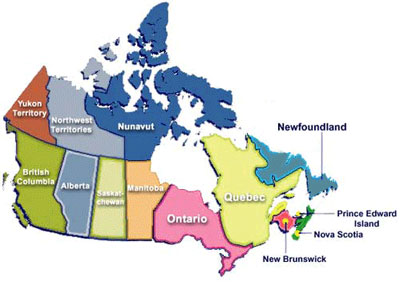 4 Regions:
Atlantic
Quebec 
Ontario
Western
MethodsSecondary Data
Focus on gender, migration, GBV at regional, national, international scale


Survey of Canada-focused academic literature 
Review grey literature
Statistics
Policy analysis 
NGO mapping
Key informant interviews (30)
Recruitment: through Advisory Council recommendations
Profile: (i) representatives of NGOs and community organization working with migrant and refugee women (ii) NGOs working in prevention and support for survivors of GBV (iii) policy makers in areas of immigration and asylum, women’s rights and gender equality, health and prevention of GBV  (iv) community activists [guidelines, not exclusive criteria]

Semi-structed interviews with migrant and refugee women (100) who have arrived in Canada in the last 10 years
Recruitment: 
through community partners; 
as much diversity as possible
MethodsPrimary Data
[Speaker Notes: 30 Key Informant interviews
We will begin with these interviews, asap. 
Over skype/video conference
Profile: (i) representatives of NGOs working with migrant and refugee women (ii) NGOs working in prevention and support for survivors of GBV (iii) policy makers in areas of immigration and asylum, women’s rights and gender equality, health and prevention of GBV
100 interviews with migrant and refugee women (20-25 in each region)
In person, by RA or postdoc. Beginning in fall (?)
Recruited with the help of community partners
People who have come to Canada in last 10 years and are interesting in participating in interview. This means they would like to share their experienced of GBV, their beliefs and opinions etc.
We define migrant broadly –not limited to those with legal status]
Current Project Stage (in Canada)
Country review (in progress)
Literature Review (academic and grey) 
Statistics
Legal and policy frameworks
Implementation
Agents
Dominant and public narratives
 REB application (completed)
Multi institutional
Website (in development)
EAG Terms of Reference
The EAG will advise, comment on, and respond to plans for research activities and knowledge mobilization. 
provide advice in the event the project encounters challenges and opportunities that would benefit from expert input.
provide feedback on various aspects of the research process.
provide help with the recruitment of research participants (both key informants and migrant and refugee women) by suggesting and enabling us to connect with community partners such as settlement organizations.
provide suggestions and connections for knowledge mobilization to maximize the impact of project findings.
EAG  Meetings
EAG meetings twice per year, using Zoom
Connect with members via email as needed
- email/skype
- regional recruitment and community partnerships
- advice and feedback
Key Informant Interview Guide
GBV, Migrants, and Refugees
Ex. In your opinion, what are the contributing factors to these groups’ increased vulnerability to GBV? 

 Resources, Services, Strategies, and Future Directions
Ex. Have you observed any - individual or collective – strategies for change (re addressing GBV) by migrants or refugees? Can you provide some specific examples of such instances?  
Ex. In your view, what are the impediments to the groups seeking the resources and support they need to deal with the forms of GBV?
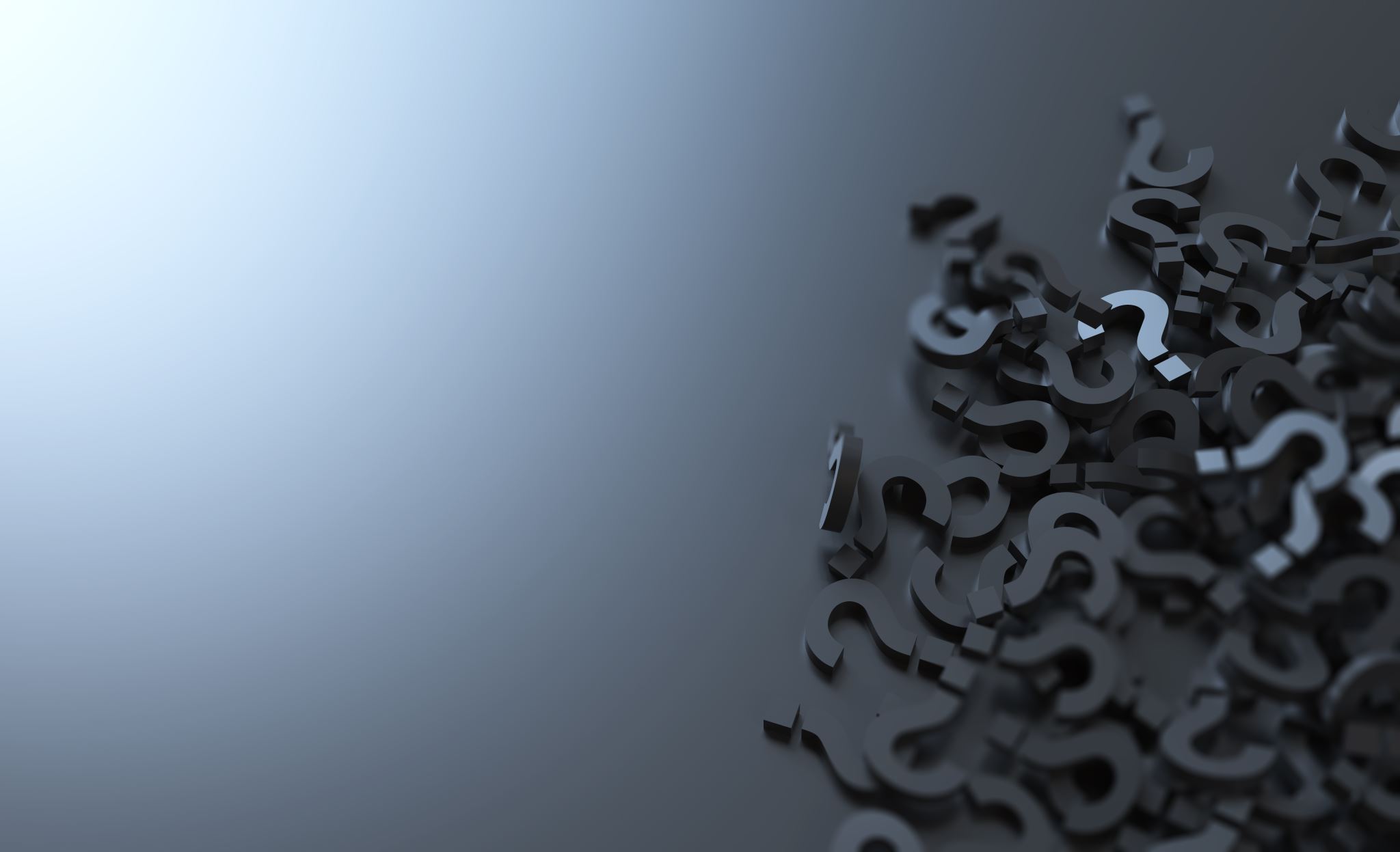 Questions? Comments?
[Speaker Notes: Questions / Comments]
Requests of EAG
Recommendations for Key Informant Interviews
Please forward as soon as possible
Brief bio to include on our project website
200 words